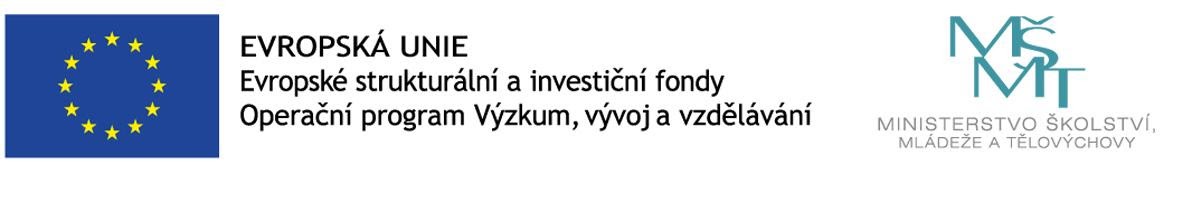 VÝSADBA OVOCNÝCH DŘEVIN
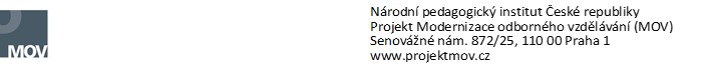 Podmínky ovlivňující ovocnářskou výrobu:
musí být sladěny požadavky ovocných dřevin s podmínkami prostředí
každý ovocný druh má zvláštní požadavky
většina z nich zvýšené požadavky na teplo
přírodní podmínky – světlo, teplo, voda, vzduch, živiny
hospodářské podmínky – vybavenost podniku stroji a zařízením, kvalifik. prac. síla, expedice
Druhy ovocnářské výroby:
intenzivní ovocnářství – způsob, při kterém je ovocná plodina hlavní plodinou a ovoce hlavním produktem z plochy ovocné výsadby
extenzivní ovocnářství – způsob, kdy produkce z plochy ovocné výsadby představuje vedlejší příjem. Výsadby vysokokmenů, polokmenů, svažité pozemky.
samozásobitelské ovocnářství – pěstování ovoce pro vlastní potřebu (zahrádkáři)
ZAKLÁDÁNÍ OVOCNÝCH VÝSADEB
nákladné
příprava pozemku dva roky před vlastní výsadbou
vycházíme z požadavků daného druhu a půdního rozboru
nejvyšší nároky na přípravu půdy mají jádroviny na zakrslých podnožích, broskvoně a meruňky
doplníme živiny
použijeme předplodinu (jeteloviny, luskoviny), odplevelíme
zásobní hnojení, orba, rygolování
Výsadbový materiál:
na kvalitě výsadbového materiálu závisí budoucí výnosy
důležitý je především zdravotní stav
materiál musí být včas vysázen
Spony výsadeb:
nejčastěji čtvercové, obdélníkové, trojúhelníkové
vyjadřují hustotu a způsob uspořádání výsadeb
šíře meziřadí nejčastěji 4-5m
Příprava kůlů:
kůly poskytují oporu v době zakořeňování (délka dle výše kmene)
nízké tvary na slabých podnožích vyžadují oporu po celou dobu pěstování (délka 2,5-2,7m, tloušťka 8-10cm)
kůly jsou hladké, rovné, dole zašpičatělé
před použitím impregnujeme, aby nehnily
kůly bývají ze smrkové, borové, akátové tyčoviny
Úprava sadby před výsadbou:
skládá se z úpravy kořenů a korunky
odstraníme poškozené části, dlouhé kořeny zakrátíme (ne příliš)
korunku upravujeme na jaře
při podzimní výsadbě upravujeme kořeny, při jarní výsadbě upravujeme kořeny i korunku
Doba výsadby:
podzimní (říjen – listopad) nebo jarní (co nejdříve)
lepší je podzimní, stromky lépe využijí zimní vláhu
Technika výsadby:
nejprve rozměříme pozemek
nejlepší orientace řad je sever – jih
provedeme úpravu půdy (smykem, bránami)
spony vyznačíme kolíky, základní řadu trasírkami
jámy hloubíme ručně, popř. strojem (jamkovačem) nebo sázecím strojem
jáma musí být tak velká, aby v ní kořeny byly volně rozmístěny
většinou šířka 40 – 50 cm a hloubka 40 cm
jeden pracovník drží stromek a potřásá jím, aby kořeny byly dobře prosypány zemí
zem směrem ke kořenům se sešlapává – důležité pro správné zakořenění
naštěpované místo je min. 5 cm nad zemí
Ošetření po výsadbě:
přivážeme ke kůlům
úvazek veden křížem, aby se stromek neopíral o kůl
nasadíme plastové chrániče proti okusu a jinému poškození
půdu kypříme, odplevelujeme
provádíme ochranu proti chorobám a škůdcům
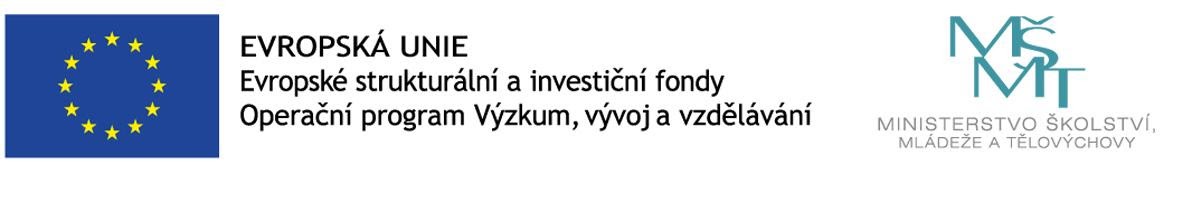 Projekt Modernizace odborného vzdělávání (MOV) rozvíjí kvalitu odborného vzdělávání a podporuje uplatnitelnost absolventů na trhu práce. Je financován z Evropských strukturálních a investičních fondů a jeho realizaci zajišťuje Národní pedagogický institut České republiky.